TRAVNIK
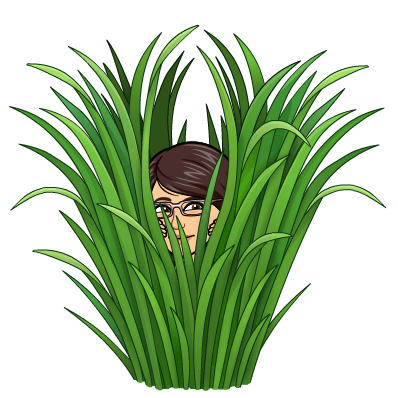 SPO, 1. razred
petek, 15.5.2020
POMISLI, KAJ BI VIDEL, NAŠEL NA TRAVNIKU? BI ZNAL POIMENOVATI KATERO ŽIVO BITJE S TRAVNIKA?
NATANČNO SI OGLEJ SLIKO. POIMENUJ ČIMVEČ ŽIVALI IN RASTLIN.
KAKO BI, GLEDE NA OZNAKE NA SLIKI, DOPOLNIL SPODNJE BESEDE?
REŠITVE.
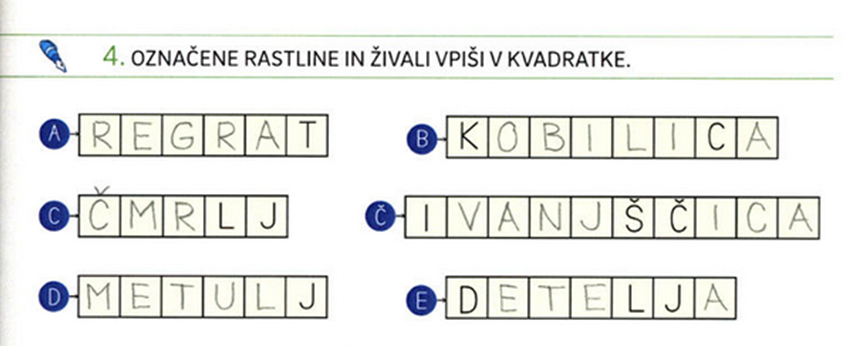 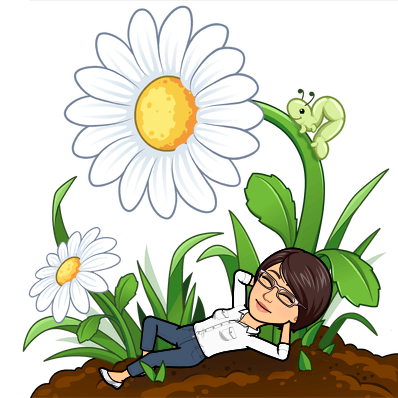